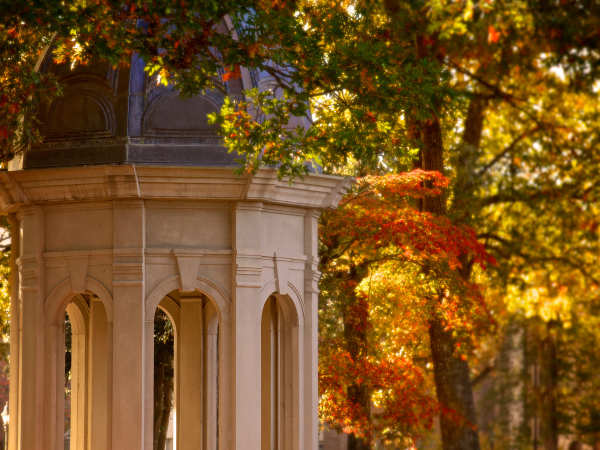 Occupational Exposure to Formaldehyde
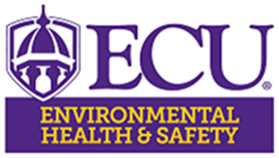 Uses of Formaldehyde
Preservative in medical laboratories
Embalming agent in mortuaries
Manufacture of urea, phenol, and melamine resins and for a variety of special industrial chemicals
Adhesives in the manufacture of particle board, fiberboard, and  plywood, and for molding, paper treating and coating, textile  treating, surface coating, and foams for insulation
Formaldehyde is also used as a treatment for athlete's foot, in  cough drops, skin disinfectants, mouthwashes, spermatic creams,  as a disinfectant for vasectomies and root canals
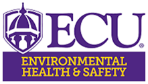 Chemical Description
Chemical formula: HCHO
Colorless gas with a pungent, suffocating odor
Synonyms
–Gaseous formaldehyde are methanal, methyl aldehyde, and methylene oxide
–Aqueous solution is formalin
Highly flammable gas or a combustible liquid
–Vapors may travel to a source of ignition and flash  back
–Poisonous gases are produced if it catches on fire
–Containers of formaldehyde may explode in fire
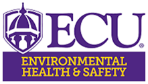 Routes of Exposure
In clinical and laboratory settings, exposure  to formaldehyde typically occurs through inhalation and skin exposure
–Inhalation occurs when containers are left  uncapped, heated or instruments are not properly vented
–Formaldehyde should be used in a chemical  fume hood
Skin exposure occurs when formaldehyde is  in contact with skin or eyes. Proper personal protective equipment (see notes) should be worn to minimize the amount of skin contact
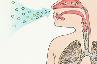 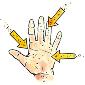 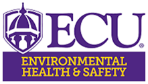 [Speaker Notes: Recommended Personal Protective Equipment: Ensure that workers use PPE such as impervious clothing, gloves, aprons, safety glasses and/or chemical splash goggles to prevent skin and eye contact with formaldehyde. Where exposure assessment shows levels at or above the OSHA action limit, proper engineering controls including the use of respirator will be required. All respiratory protection must be according the OSHA approved respiratory protection program.]
Health Effects
Formaldehyde is a potential human carcinogen.
Airborne concentrations above 0.1 ppm (parts per million parts of air) can cause irritation of the eyes, nose, and throat.
Excessive inhalation of vapors can cause acute respiratory  distress, chemical pneumonitis, and bronchial asthma .
Skin contact may cause various skin reactions including  irritation and sensitization.
–Sensitizer: A chemical that causes a substantial proportion of  exposed people or animals to develop an allergic reaction in normal  tissue after repeated exposure to the chemical.
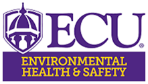 Health Effects
Acute: Eye and respiratory irritation can result from exposure to the liquid and vapor forms. Severe abdominal pains, nausea, vomiting and possible loss of consciousness could occur if ingested in large amounts.

Chronic: High concentration of vapor inhaled for long periods can cause laryngitis, bronchitis or bronchial pneumonia.  Prolonged exposure may cause conjunctivitis. Nasal tumors have been reported in animals.

Know the health effects and if you experience any, report them to your supervisor immediately!
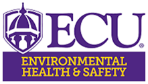 How EH&S Monitors Exposure
Passive monitors, produced as badges are among the new technologies for detecting formaldehyde. For example, the Assay Technology ChemDisk monitor, shown in the photo, is worn on the lapel to represent the breathing zone.
Monitor is worn for at least 15 minutes
Passive monitor to  determine airborne  exposure.
or the duration of  the work procedure.

The monitor is collected and  sent to an AIHA accredited  laboratory for testing.
	A report of the results is  distributed to the supervisor and the employee.
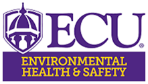 Exposure Assessment
EH&S conducts formaldehyde assessment when it determines that employees are or may be potentially exposed.
When does EH&S perform air monitoring?
–As part of its initial assessment, EH&S may conduct air monitoring to determine baseline with current use and controls.
–Periodic monitoring are performed when initial results are above the limits or there is a change in the procedure.
Air monitoring results are compared to OSHA and ACGIH  limits.
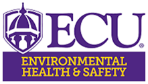 Employee Exposure Limits for  Formaldehyde
OSHA
–Action Level (AL), 0.5 ppm measured over 8 hours
–Permissible exposure limit (PEL) 0.75 ppm measured as an 8-hour  time weighted average (TWA)
–Short Term Exposure Limit (STEL) is 2 ppm, maximum exposure  allowed during a 15-minute period
–If exposure exceeds any of these limits, changes must be made to  reduce employee exposure.
ACGIH TLV
– Ceiling 0.3 ppm, instantaneous measurement if possible
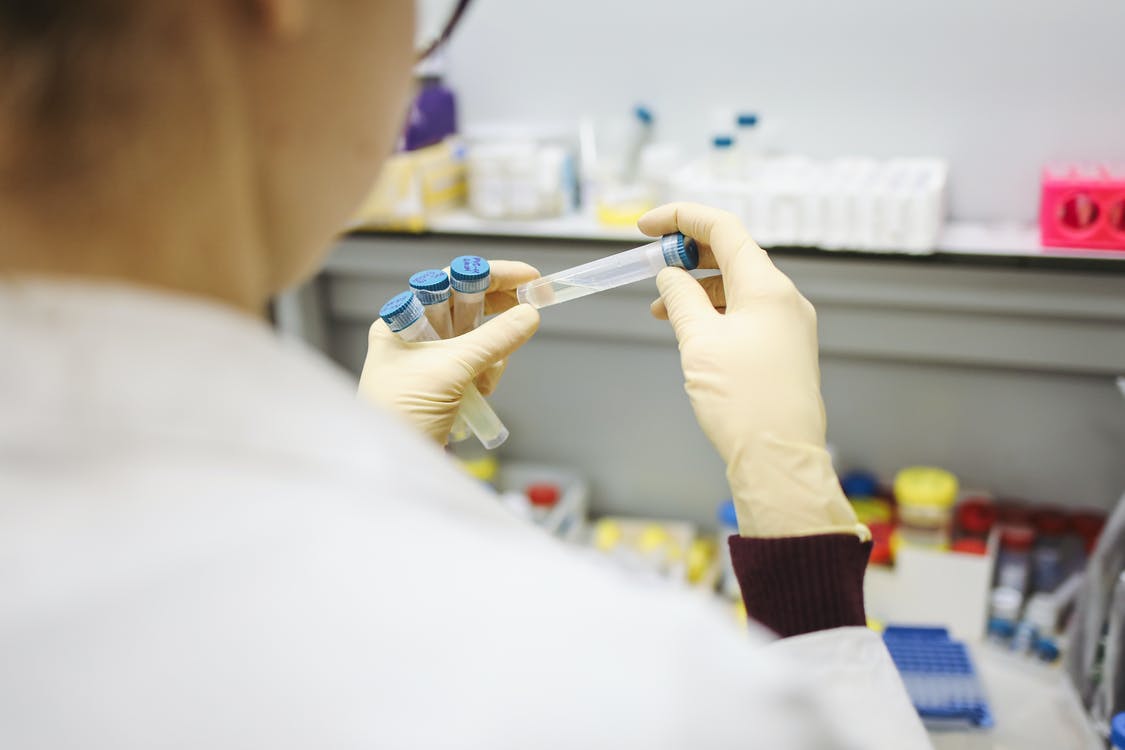 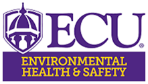 Labeling and Storage
Label must include:
–Chemical name without abbreviations or symbols
–Name of the responsible party
–Hazard class
–Date opened or expiration date recommended
All mixtures and solutions, composed of 0.1 percent or greater  formaldehyde and all materials capable of releasing  formaldehyde in excess of 0.1 ppm must include a warning  that formaldehyde presents a potential cancer hazard
Store in a secure, closed container below shoulder level  in secondary containment with Class 9 carcinogens
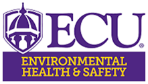 Required Training
Initial Training
–Completion of this presentation and passing grade on quiz
–Specific training from supervisor on the safe use of formaldehyde in your work environment
Annual training for all employees exposed to formaldehyde concentrations of 0.1 ppm or greater
ECU employees are generally not exposed to concentrations this high
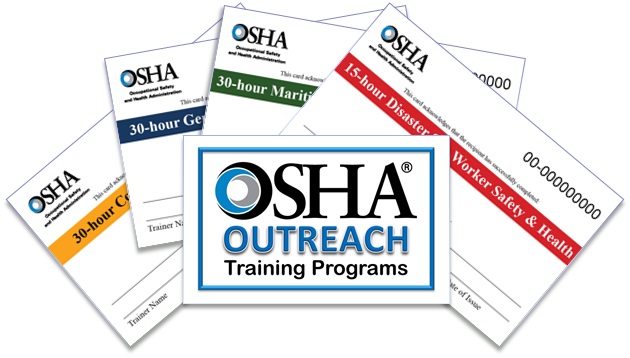 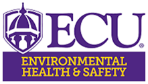 Safe use in Clinic or Laboratory
Create a lab safety plan for formaldehyde use
Model plan available
SDS available
Know the signs and symptoms of exposure
Use only in areas designated for carcinogens
Wear the appropriate personal protective equipment
–Front or back closing lab coat
–Safety goggles
–Nitrile or neoprene gloves (Latex gloves do not provide any chemical  resistance)
–No shorts or open toed shoes

Wash hands, counters and equipment after use
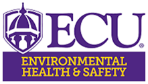 Spills and Leaks
Wear suitable personal protective  equipment.
Do not touch the spilled material; stop the  leak if it is possible to do so without risk.
Remove sources of ignition.
Isolate the area so others do not inadvertently become exposed or transport  the spilled material.
If you cannot safely handle the spill, contact  EH&S immediately at 328-6166.
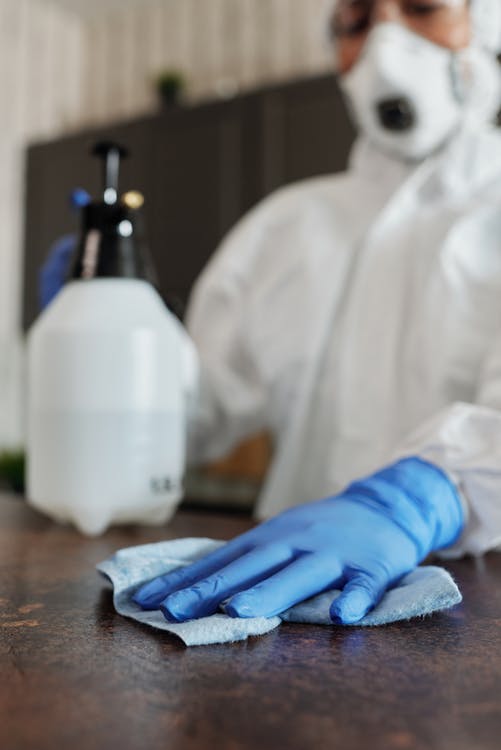 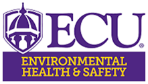 To receive credit for this training please complete the linked
QUIZ
211 South Jarvis Street, Suite 102, Greenville NC 27858

					Online: www.ecu.edu/oehs
					Email:   safety@ecu.edu
					Phone: (252) 328-6166
Questions
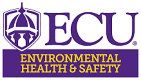